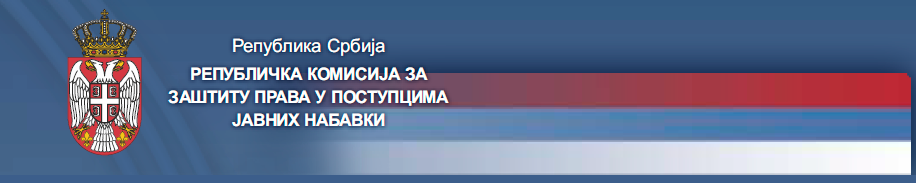 Заштита Права у Поступцима Јавних Набавки - Могућности за даље унапређење -
ХАНА ХУКИЋ
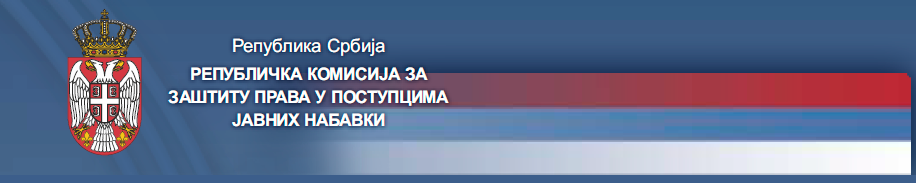 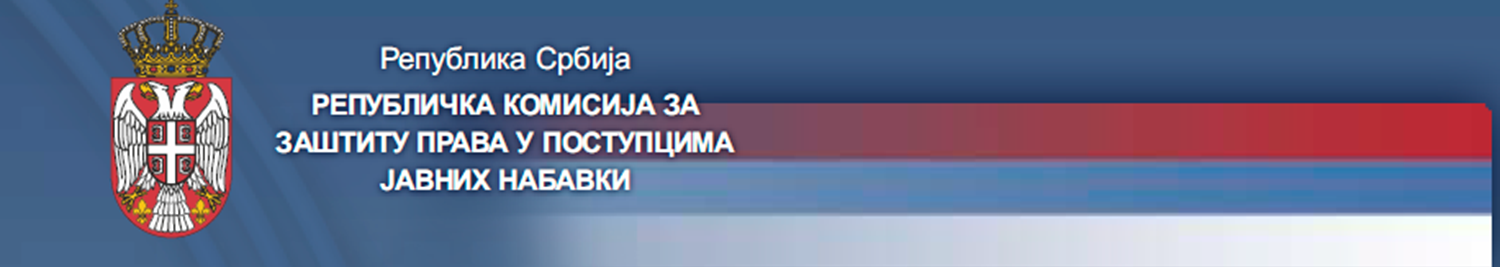 Закон о изменама и допунама Закона о јавним набавкама 
(„Службени гласник РС“, број 68/2015):


Активна легитимација
Рокови и начин подношења захтева за заштиту права (чл.149. став 3.?!)
Последице поднетог захтева за заштиту права (суспензивност?!)
Садржина поднетог захтева за заштиту права (уређење захтева?!)
Таксе
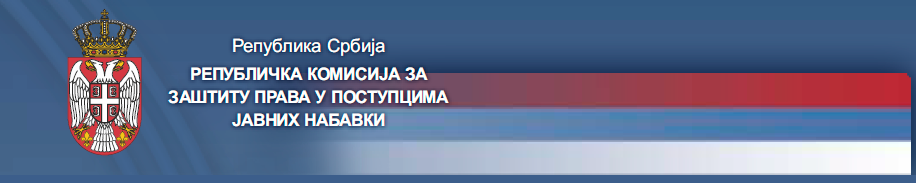 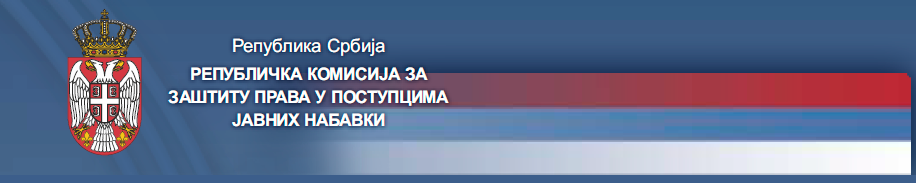 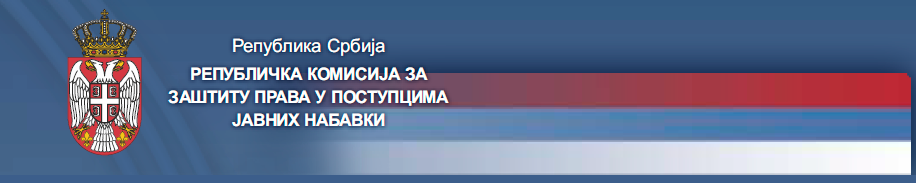 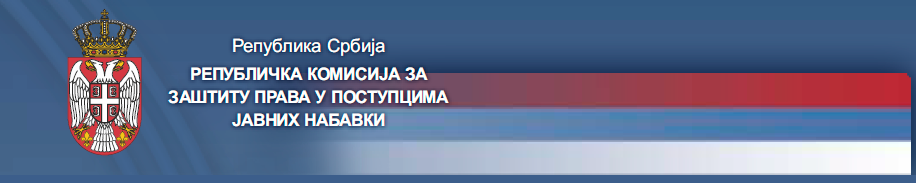 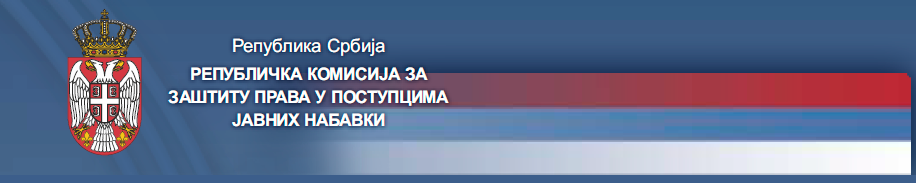 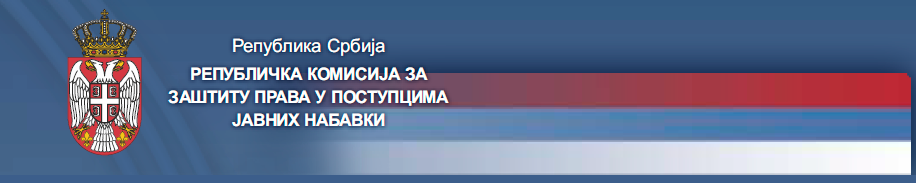 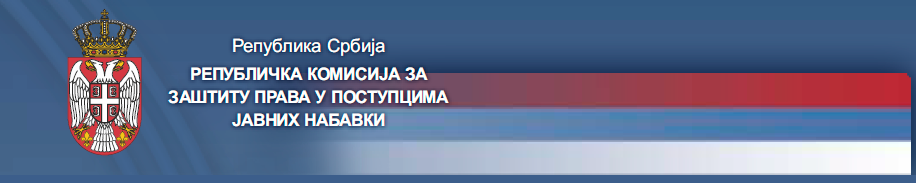 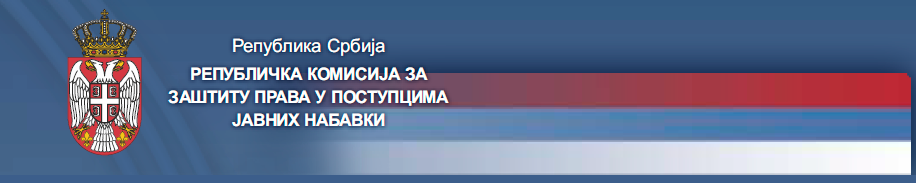 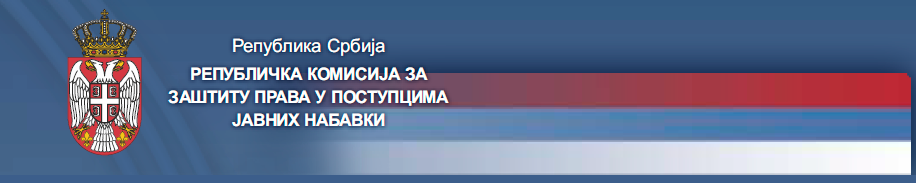 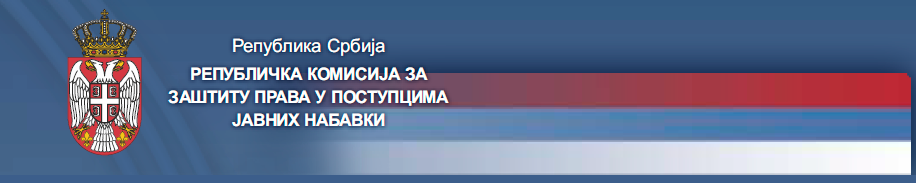 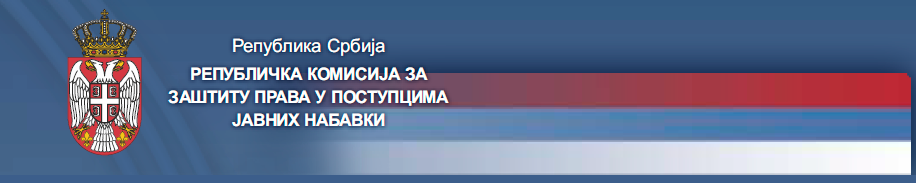 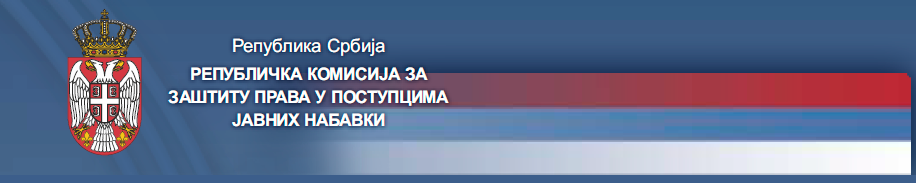 ХВАЛА НА ПАЖЊИ